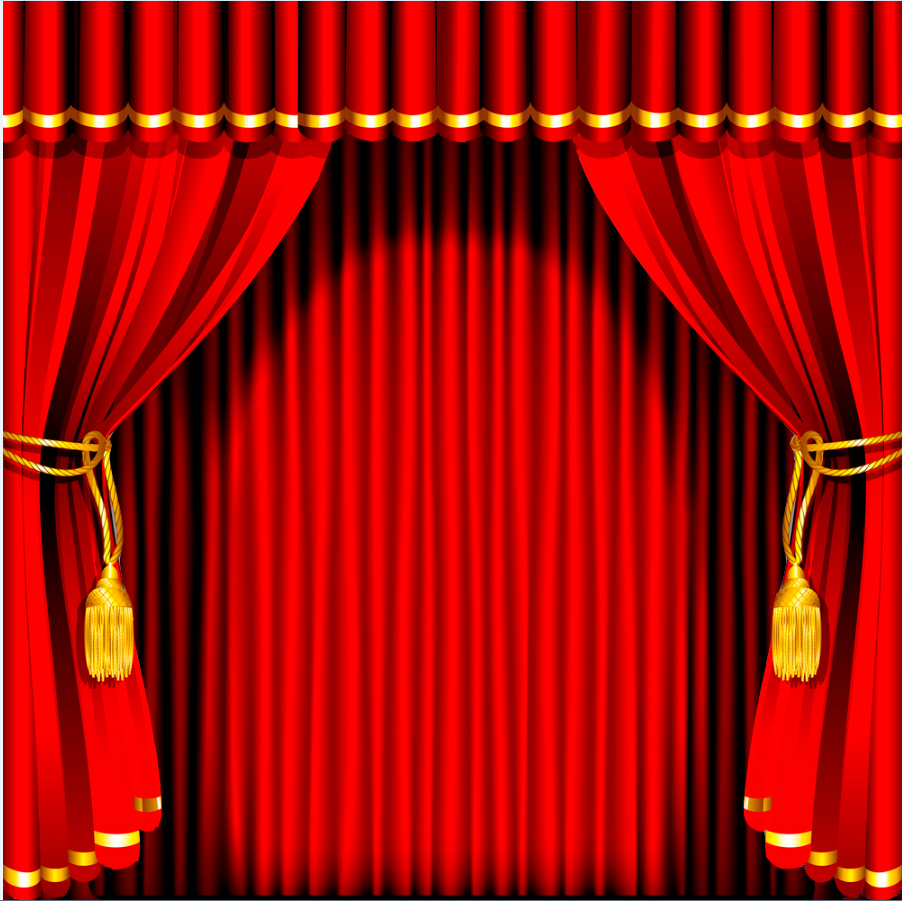 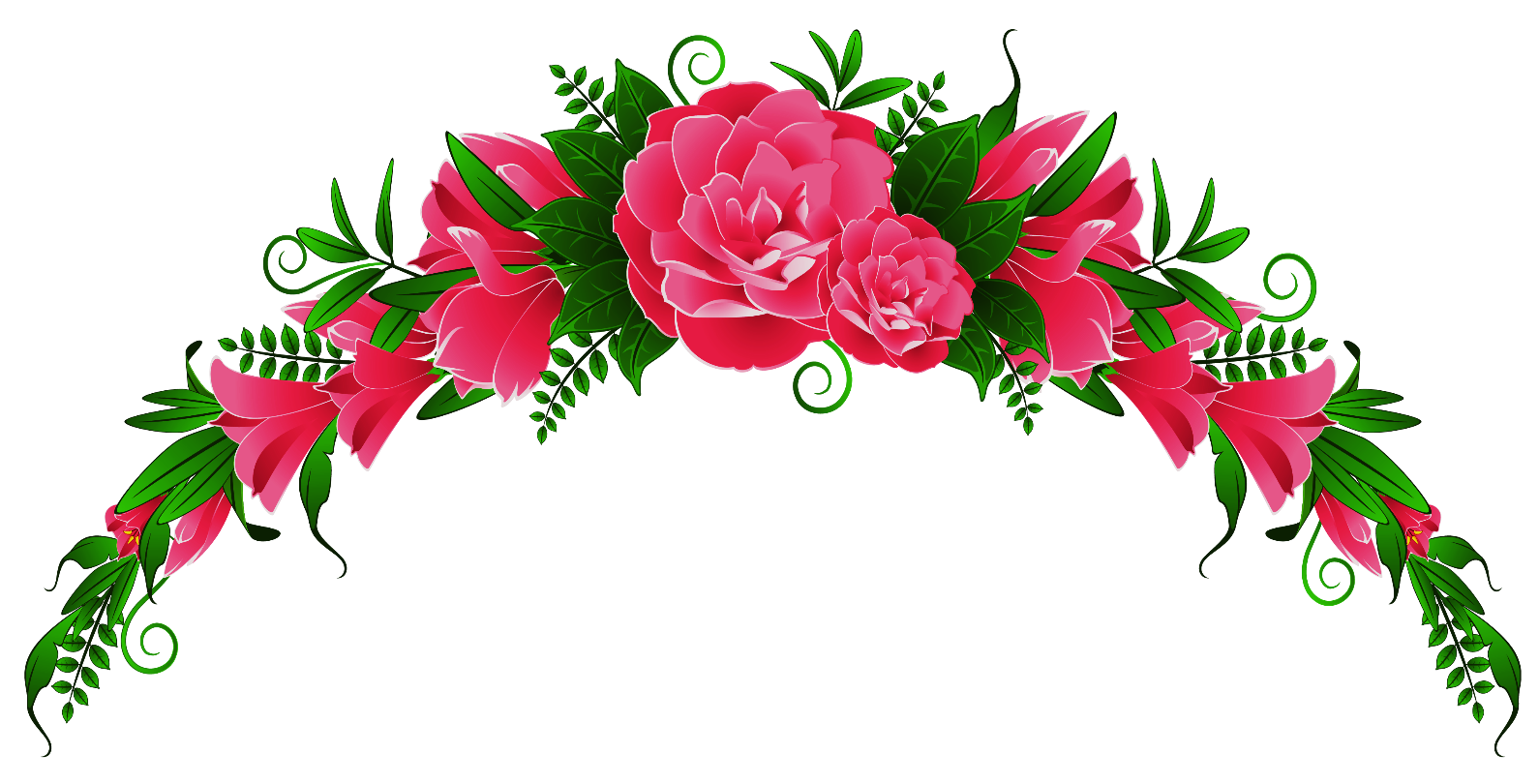 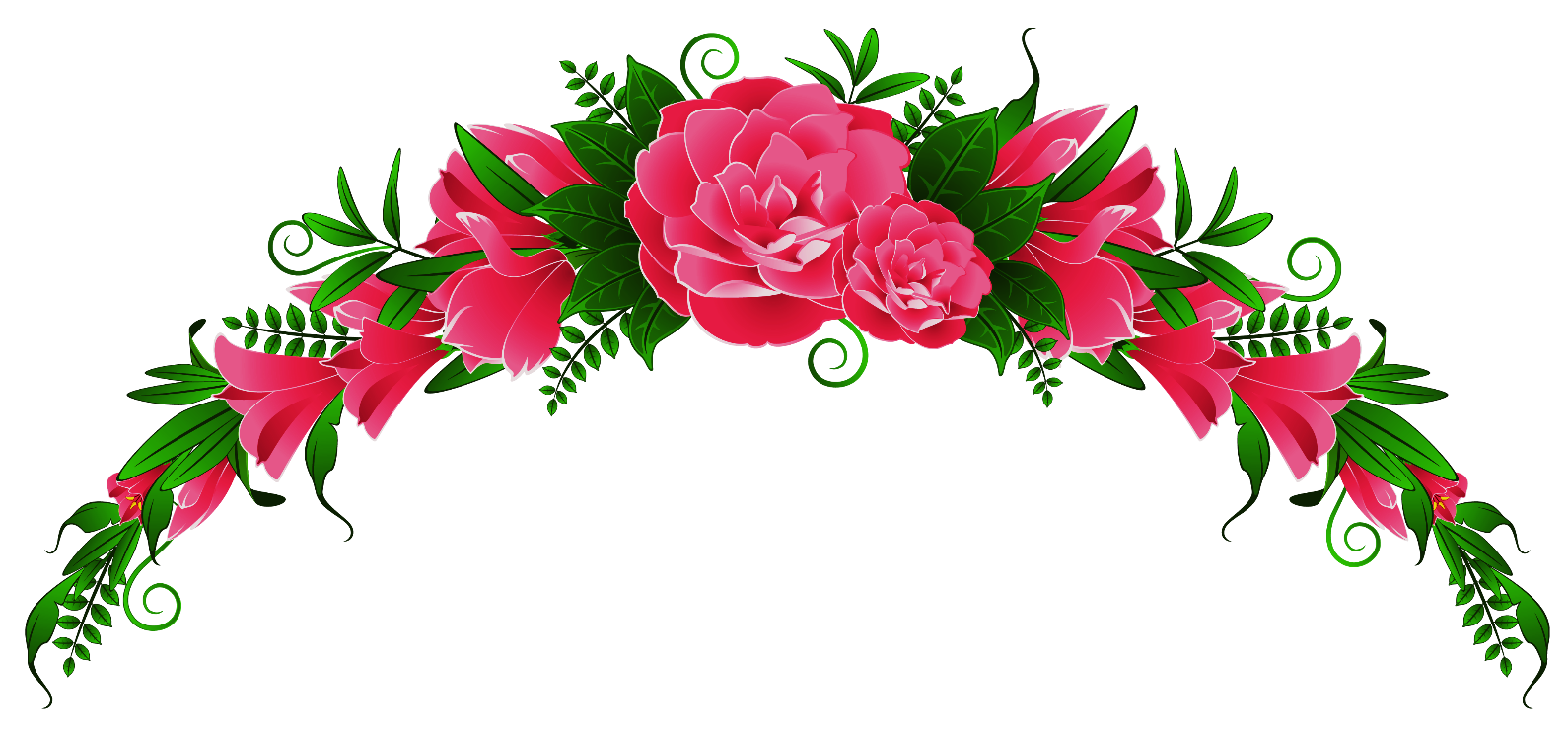 Welcome
Presentation by
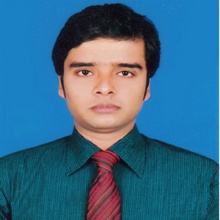 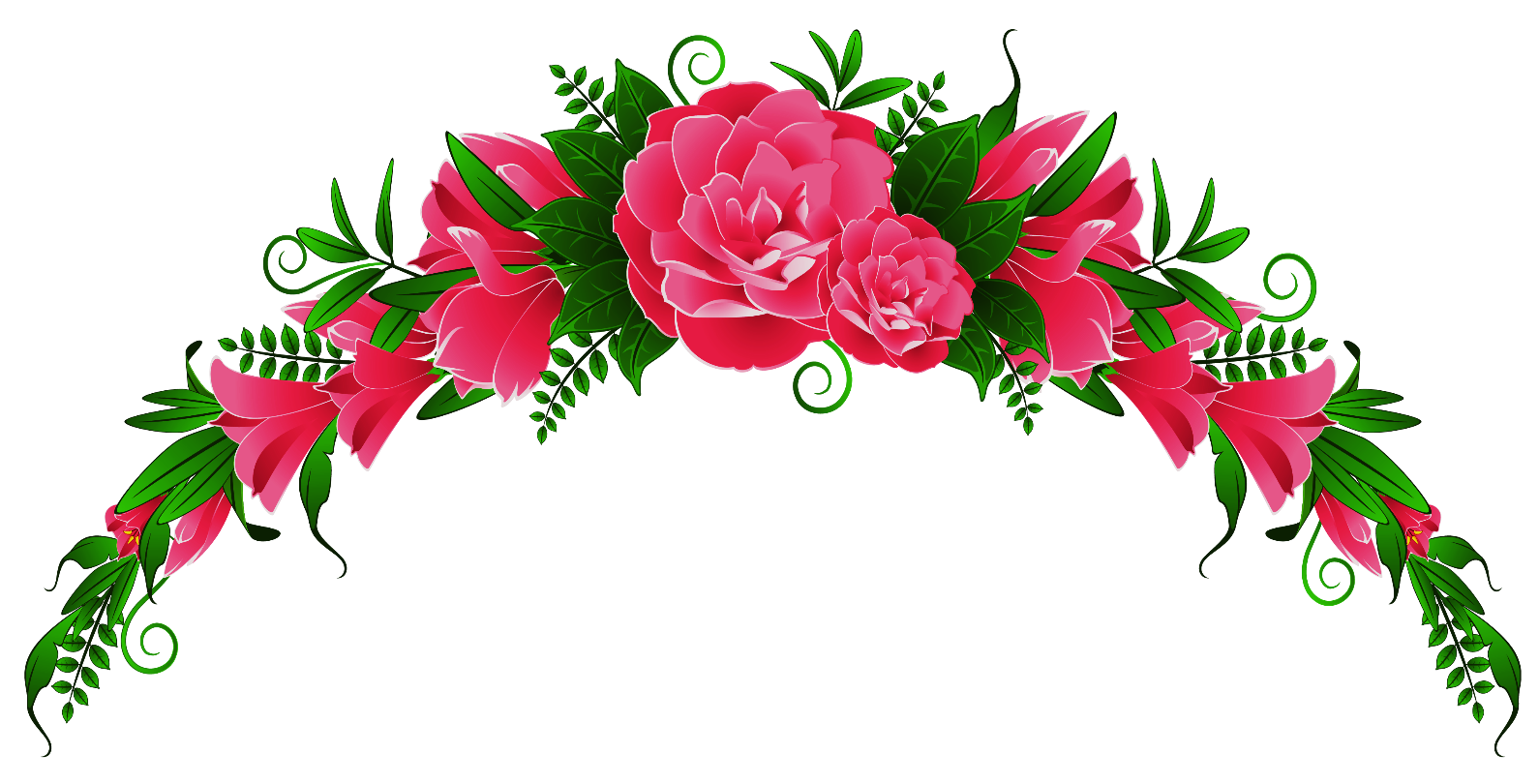 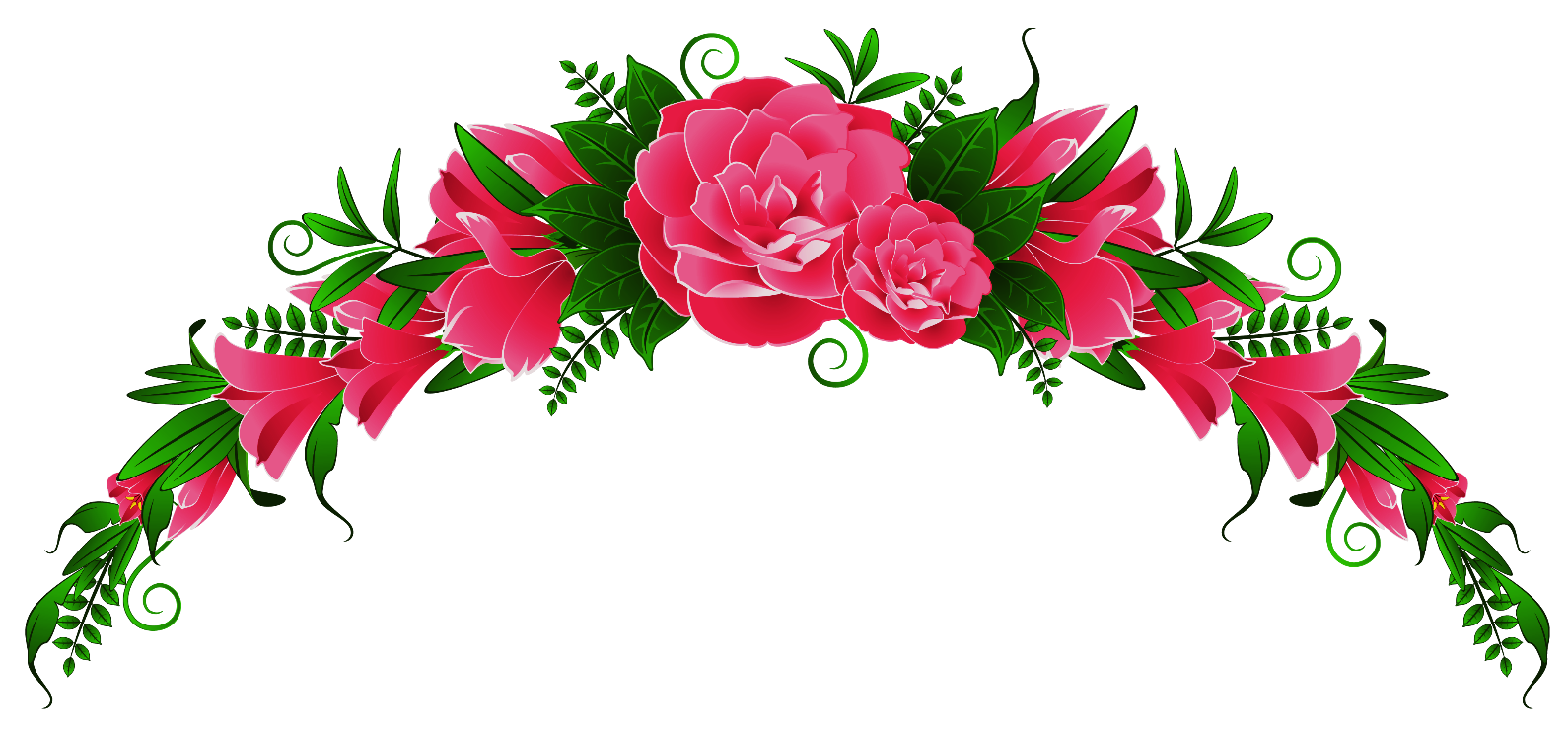 Md. Jubayer Hossain Jewel
Asst. Teacher
Ekannobigha Govt. Primary School
Singra , Natore.
Mobile: 01711943857
Email: jubayer.jewel@gmail.com
Lesson’s identy
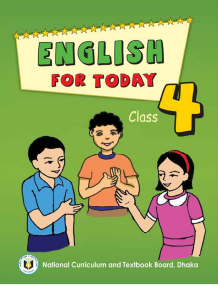 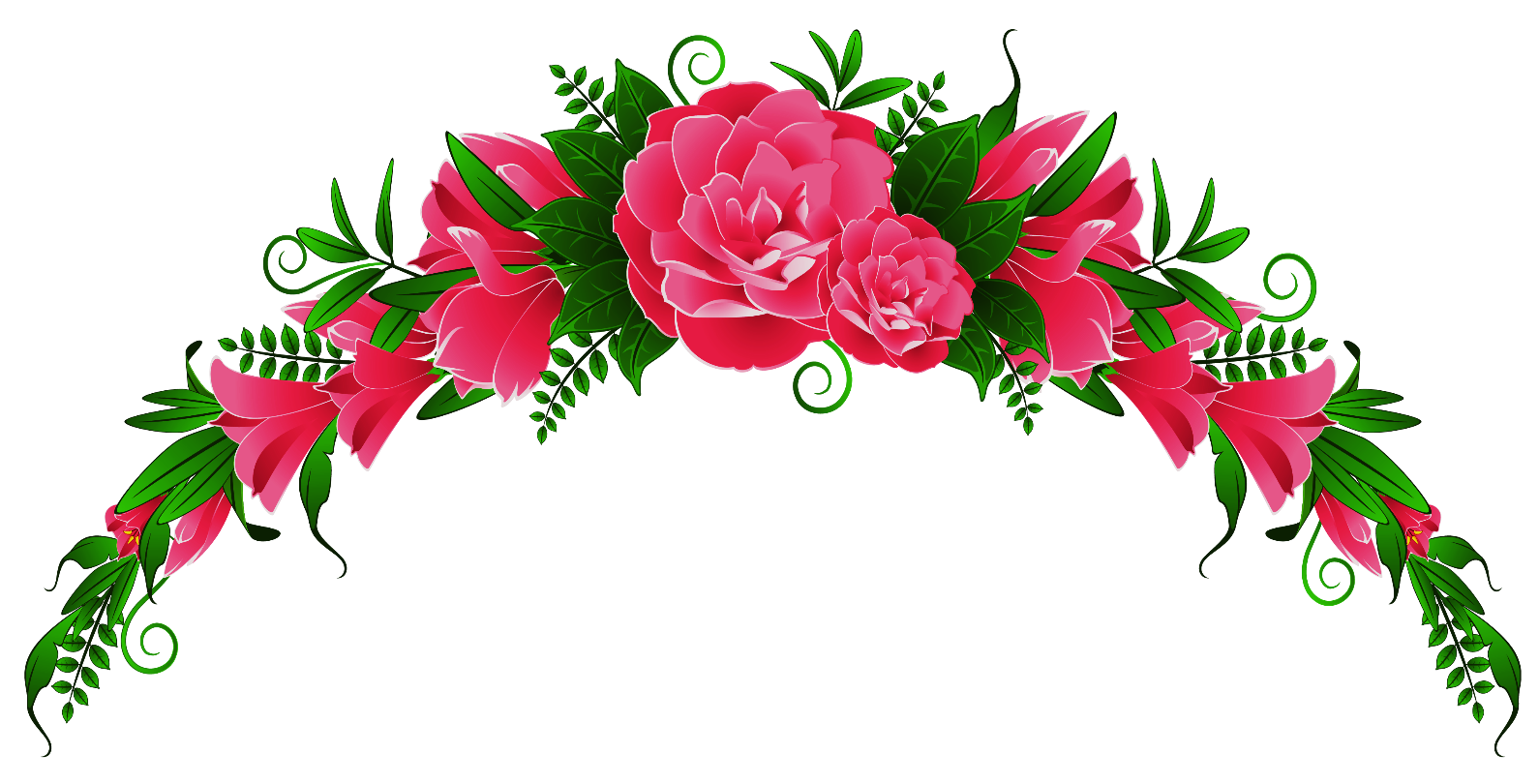 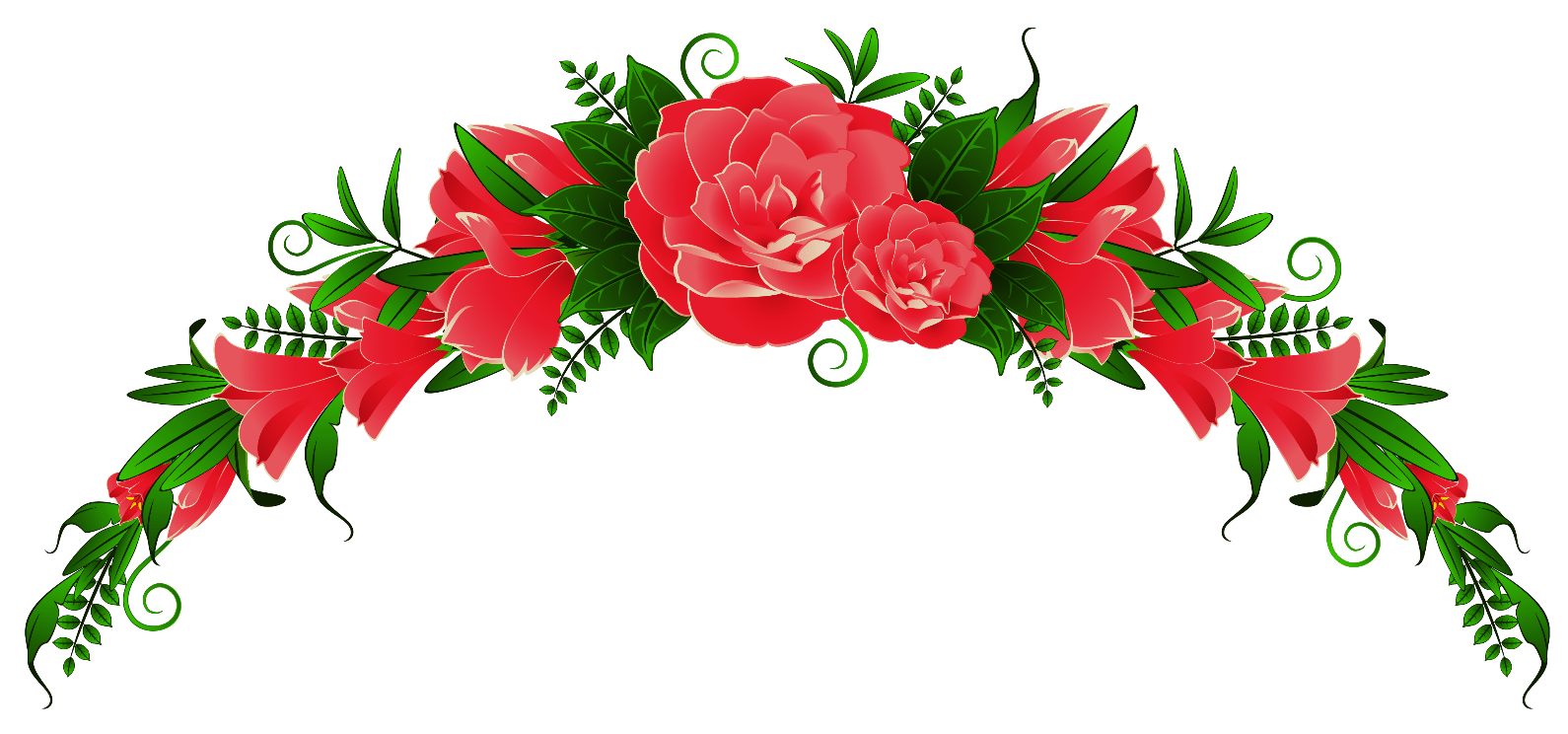 Class: Four
Subject : English
Unit : 1 About me
Lesson 4-5 (B,C)
Learning outcomes-
Listening
1.1.1 Recognize sound differences in the context words.
1.4.1 recognize and use intonation patters for Wh andYes/ no questions,greetings and statements.
Speaking
1.1.1 Repeat after the teacher and say words,phrases and sentences with proper sounds , stress an intonation.
2.1.1 Change greetings and farewells. 
8.1.1 take part in conversations onsimple topics( like,dislike hobbies,holydays,family,friends,etc.)
 Reading
1.4.1 Read words,pharses and sentences in the text.
1.5.1 Read words,pharses and sentences in the text with proper pronunciation,strees and intonation.
1.7.1 read short paragrapha ,dialogues and simple letters.
Now we will sing the greeting song hello hello…
What do you understand to see the picture ?
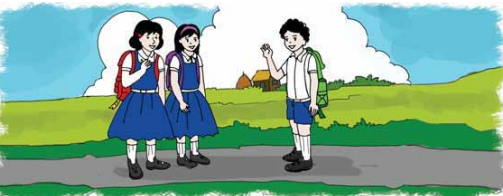 They are talking.
Hello! dear students.
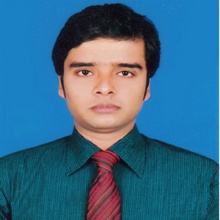 My name is Jubayer Jewel.
I am your English teacher
Do you know ,how to talk with anyone ?
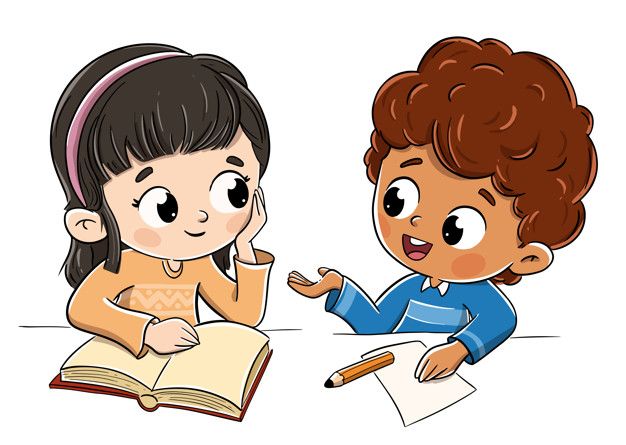 Come here Mitu and Ritu do the activity.
Now open your book at page 3.
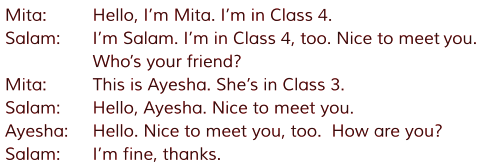 At first I will read you listen then repeat after me.
Individual work
Find out new word.
সুন্দর
Nice
Meet
দেখা
কথোপকথন
Dialouge
Read the text
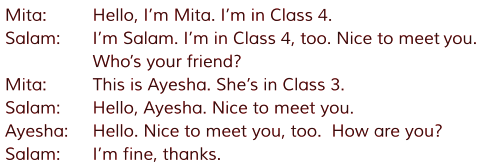 Group work
Now you will practice do the activity between 3 students as like Mita,Ayesha,Salam.
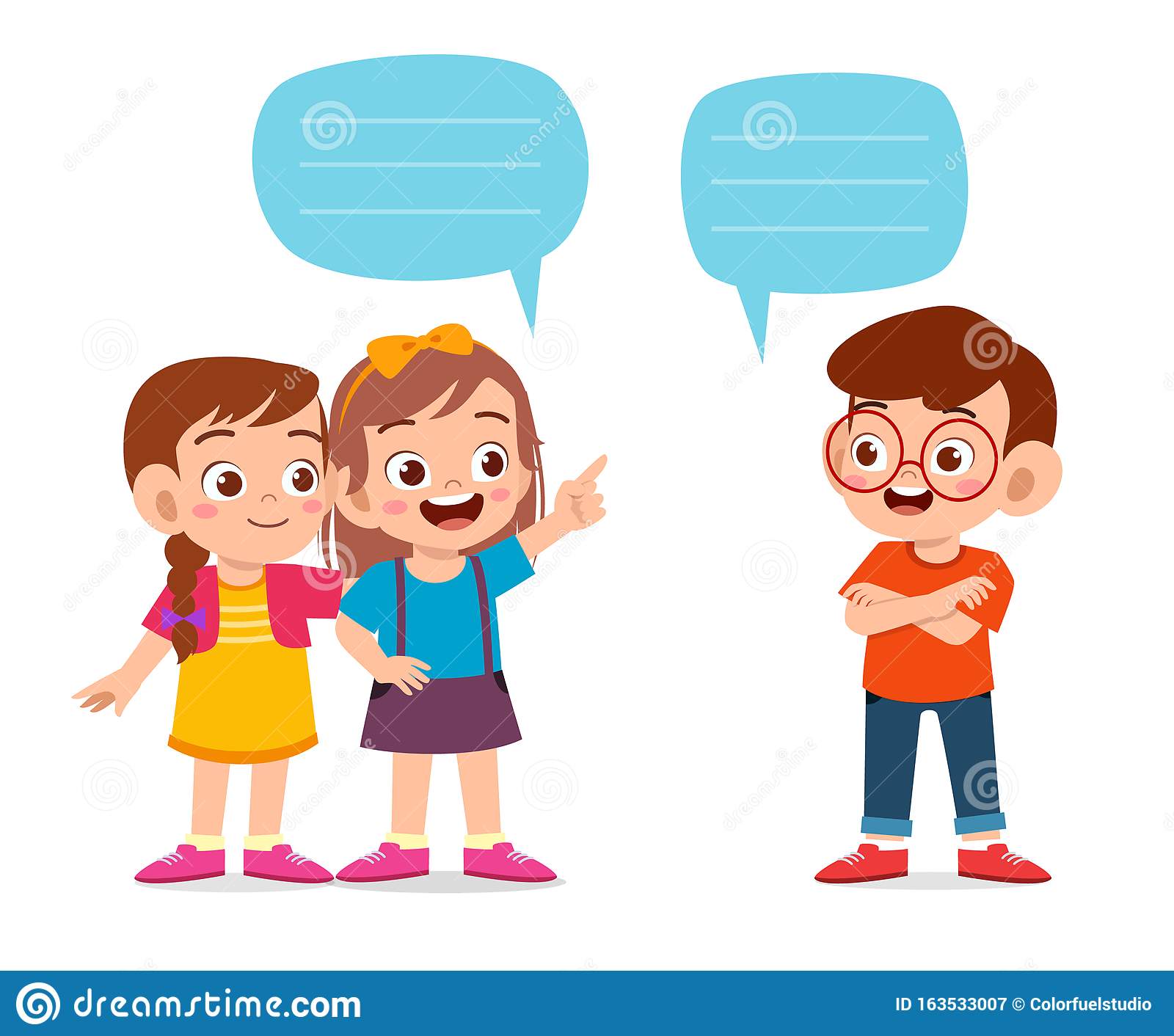 What we say after getting to know each other ?
Nice too meet you
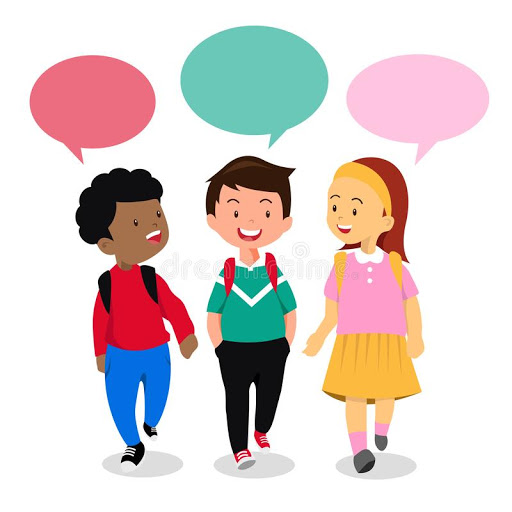 Now the 3 student will com forword and practice the dialouge as Mita,Ayesha,Salam.
One day one word
Meet–
দেখা
Nice to meet you.
Home work
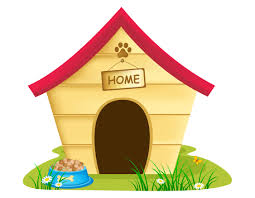 You will read the dialouge properlly .
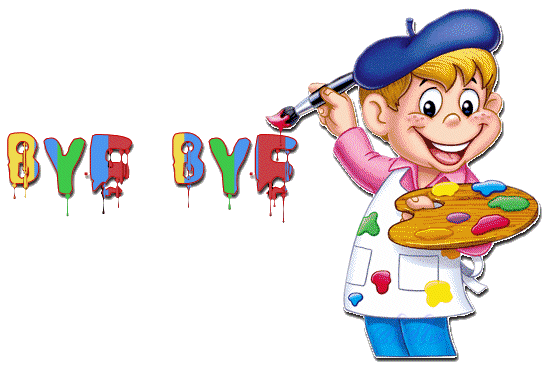 Thank you, that’s all for today
See you tomorrow.